Discipline Literacy in the Science Classroom: Pollen, Pollinators, and People
Dr. Rita Hagevik, Dr. Martin Farley, and Brittany StokesThe University of North Carolina at Pembroke 
Pembroke, NC, USA
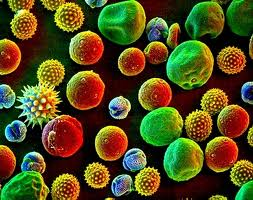 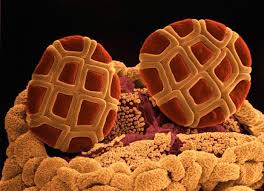 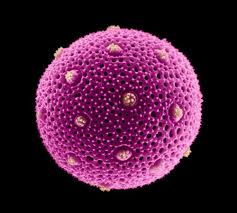 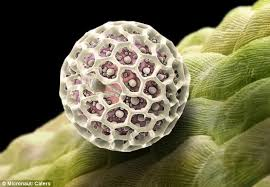 Workshop Agenda
Introductions
Kids in the Garden program
What is pollen and palynology
Dissect a flower
Pollinators, pollinator gardens, citizen science
Pollinators and flowers activity
Pollen and the study of climate activity
Literacy strategies and book give away
Questions?
Kids in the Garden Program:    Two Week “Bee Camp” during the summer     (~24 middle and high school students) —        Intro to plant and bee biology        Science and research        Learn how to use science equipment        Development of research topics for          academic year program
Academic year program on Saturdays for three hours each morning (about 15 students)
   Primarily Research   Outlets – Science competitions like science fair and     presenting at science meetings such as the NC Student   Academy of Science
Kids in the Garden and STEM Connections
Establish learning communities – scientist in residence program
Engage students in STEM experiences in natural settings 
Cultural connections and focus on sustainability
Individual research
Science journals
Science equipment
Visit other universities
Embedded college and career program
Field trips to other natural areas
Science presentations and competitions
UNCP Campus Garden and Apiary
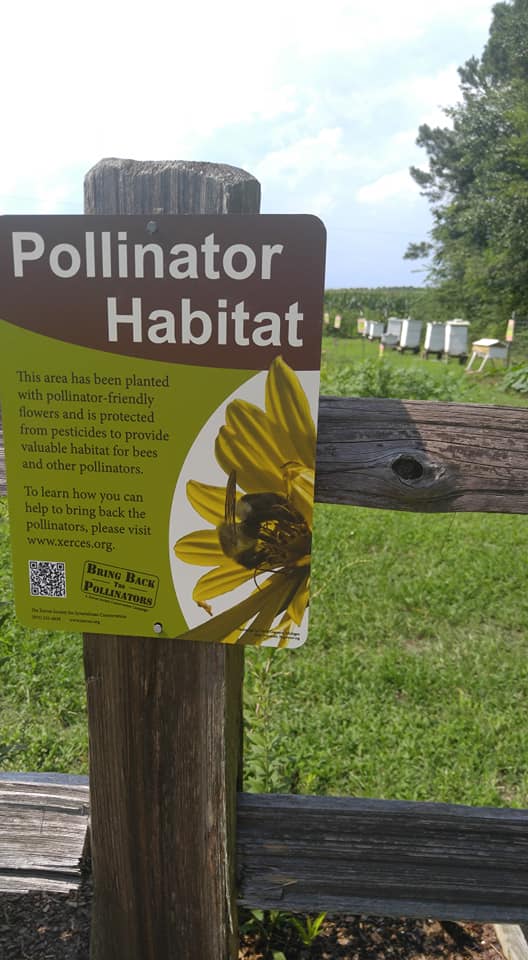 A pollinator haven
50+ raised beds, over 100 varieties of plants
Has become gathering point for
Research
Outreach
Summer and Weekend KIG Programs
Citizen Science Projects
Student Clubs
And More!
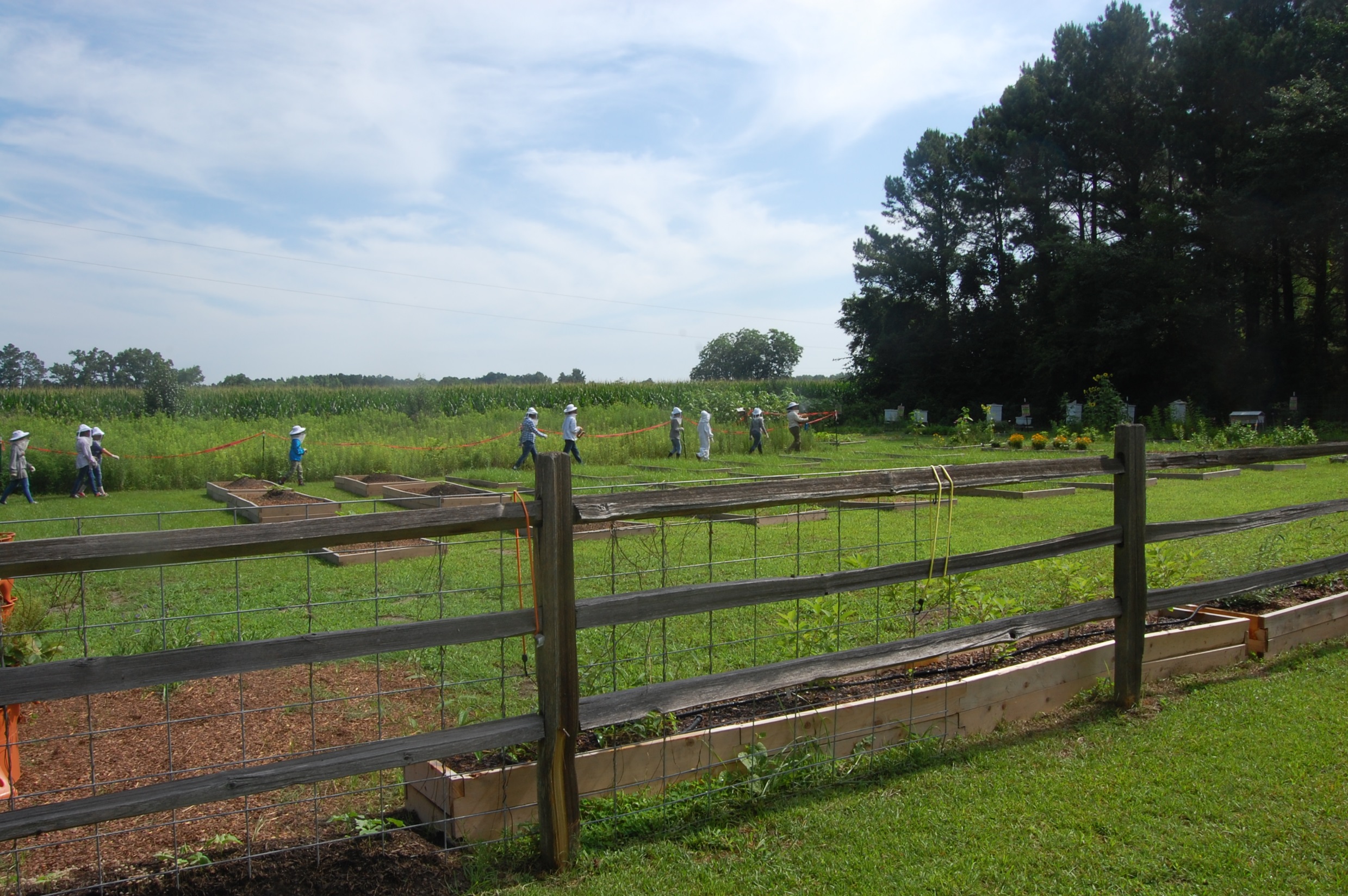 Research On How Pollen Moves Through the Environment

Honey bee health 
Native bees
Pollen in honey and from bee hives
Using biosensors to track bees
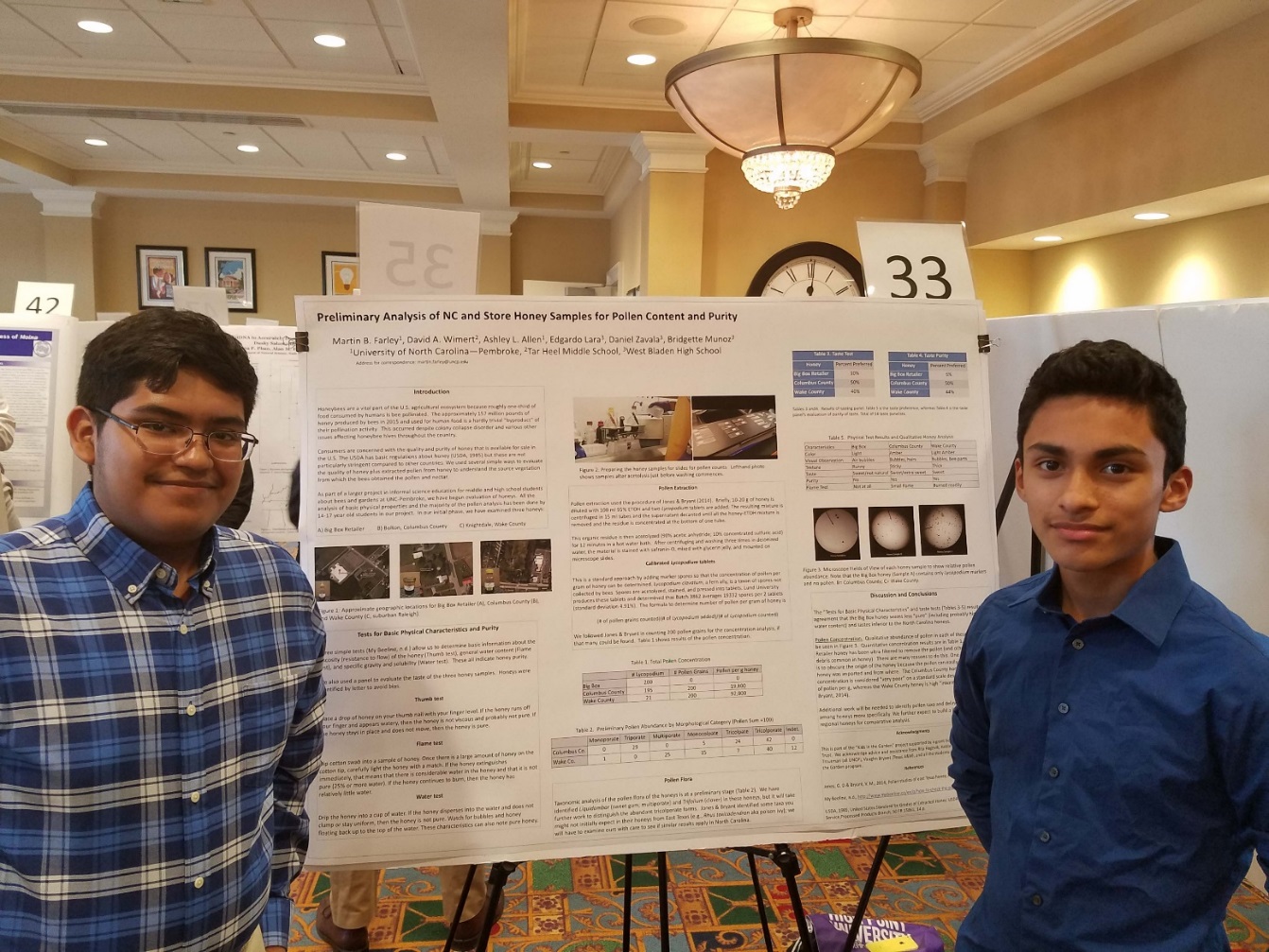 Edgardo Lara and Daniel Zavala, West Bladen HS
NC Academy of Science 
Annual Meeting   High Point Univ. 2017
[Speaker Notes: Asterisk on previous slide means we started with just HS and MS students, but we now have UG students too]
Outlets
Regional Science Fair

Five Regional Entries (2 yrs)

Two HS 1st  Place Winners (Biology)
One HS 2nd  Place
One MS 1st  Place Winner (Technology)
     Best overall Regional Science Fair

State (NC)
   One 1st Place Winner (Biology)
Scientific Meetings

Six Poster Presentations: 

NC Academy of Science 2017, 2018 -One Poster each



Association of Southeastern Biologists 2018 –

	Four Posters
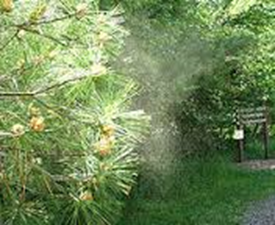 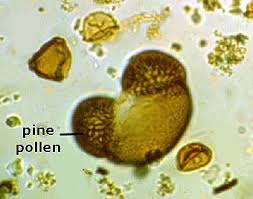 Pine pollen grain
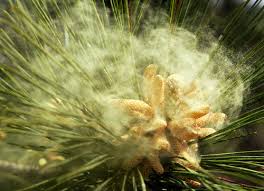 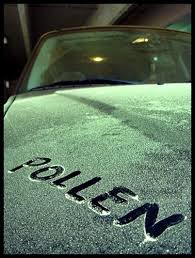 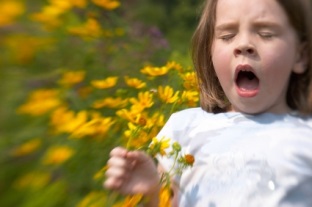 AHHH-CHOOO!!
[Speaker Notes: Examples of pollen….. Pine pollen grains look like Mickey Mouse!  Spring has sprung!!]
What is Pollen?
Pollen -- a fine powdery substance consisting of microscopic grains released from the male part of a flower or cone.

Palynology -- study of pollen and spores of living and fossil plants

Melissopalynology -- pollen in honey
Why is Palynology important?
Climate change, Past Environments, and Plant Evolution

Study of Allergies

Archaeology

Forensic Analysis

Honey!
Why Pollen in Honey?
Where did the bees go? (Is it really sourwood or orange blossom honey?) 



Identifying Honey imported from Country A but listed as from Country B.

Illegal honey brokers have been known
 to create counterfeit product using
 sugar water and coloring
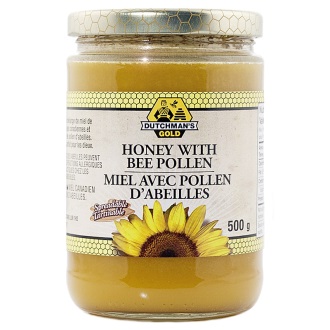 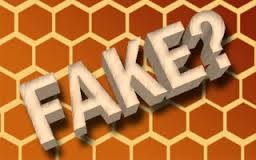 [Speaker Notes: For importation: It is possible such honey could be tainted with heavy metals, pesticides, and illegal antibiotics.]
How do plants disperse their pollen?

In the air 
In the water
By animal pollinators
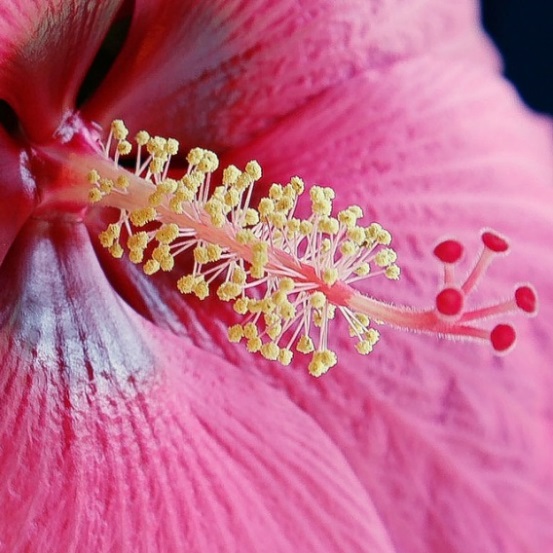 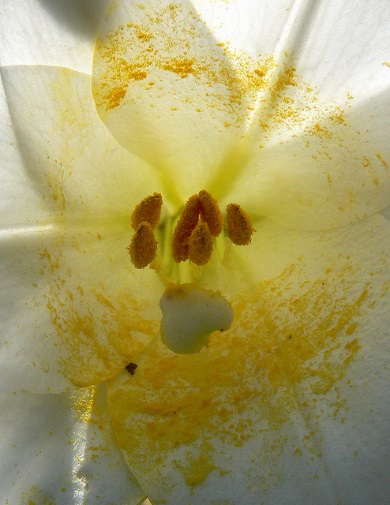 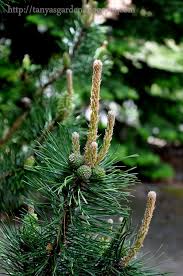 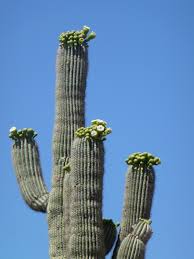 [Speaker Notes: Pollen in flowers, and cactus, pine]
Who are the pollinators?
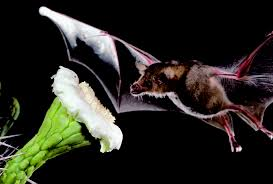 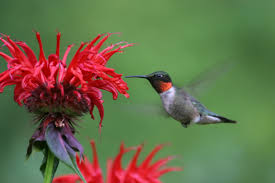 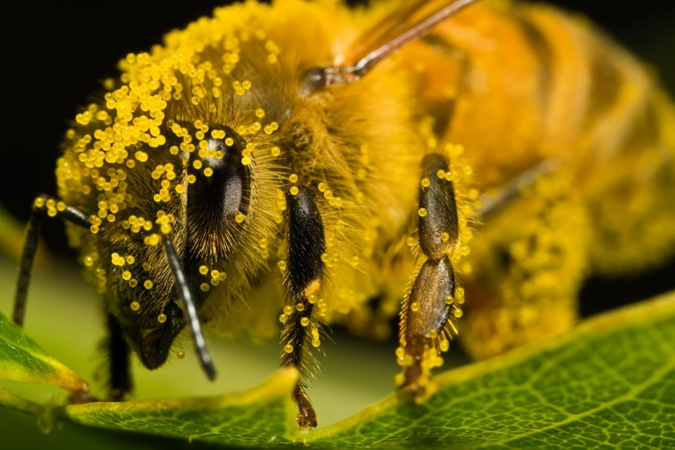 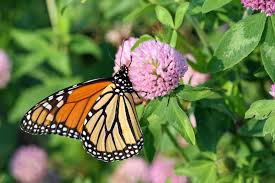 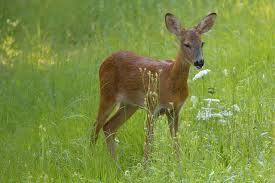 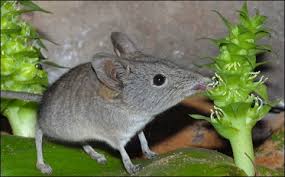 [Speaker Notes: Hummingbird, bee covered in pollen, bat pollinating a cactus, shrew, deer also act as pollinators, monarch]
Why are pollinators important?
Reproduction of flowering plants:

Our food supply:

	Every third bite you eat can be attributed 	directly to a pollinator, mainly bees

	Many crops depend solely on bees for 	pollination e.g. almonds, apples, oranges, 	cherries, grapefruit, tomatoes  

Wildflowers (ecosystems depends on it)
Dissect a Flower Activity

Brittany Stokes

MAT High School Graduate Student
Science Education Program Graduate Research Assistant
Parts of a Flower
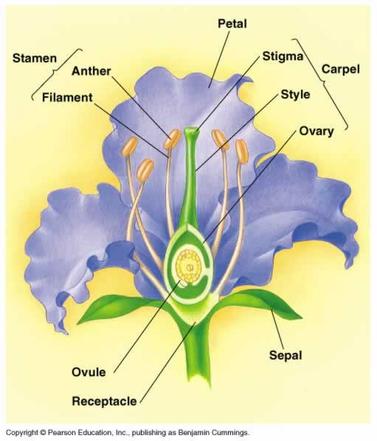 [Speaker Notes: Introducing students to the parts of a flower]
What are nectar guides?
Markings or patterns seen in flowers that guide pollinators
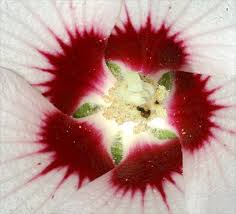 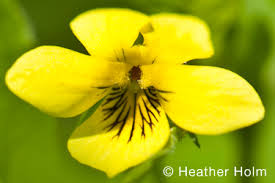 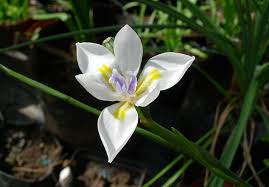 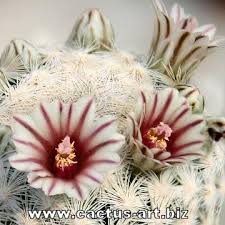 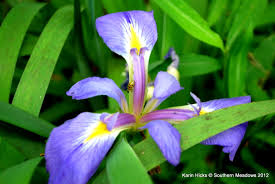 [Speaker Notes: The pink coloration in the center of the white flowers guide the pollinators to the right “spot” or the black lines on the yellow flower, the yellow landing strip on the iris serves as a guide for potential pollinators]
Citizen Science and Native Bee Activity

Dr. Rita Hagevik
Activity handouts - 
https://drive.google.com/drive/folders/1-h5oOjnQHyVeOPSIMia6EfjP9F4GfRpF?usp=sharing
Citizen Science
Public participation to answer scientific questions or to gather data
All age groups
Will involve: People who want to help!
May involve
Smart phone technology
Submission of images or data
Communication directly with scientists
Training in identification
Little time or lots of time
Value of Citizen Science
Gets people outside
Conservation
Scientific literacy 
Demystifies science
Encourages inquiry
Interaction with scientists
How Many Bee Species are There?
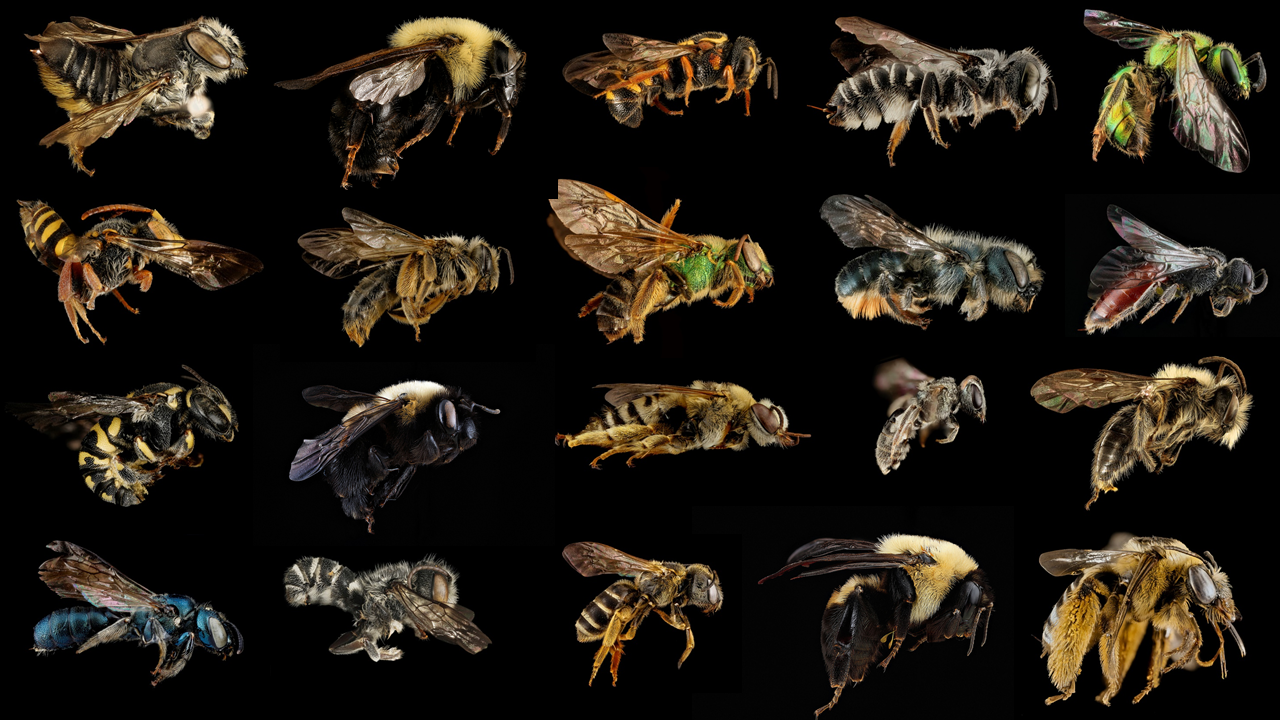 How many honeybee species are there in the US?
World
20,000
North America
4,000
NC500+
Triangle area100+
Single yard70+
[Speaker Notes: Just how diverse are they? These numbers indicate the approximate number of bee species in each area.]
Crown Bees Native Bee Network
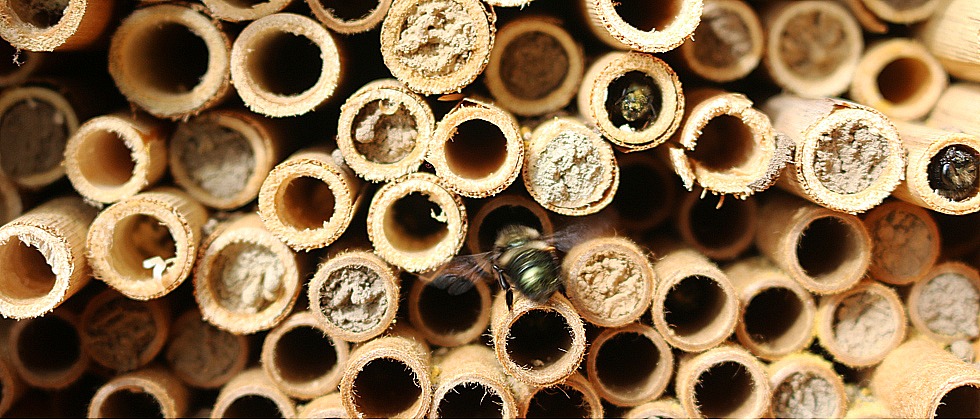 https://crownbees.com/native-bee-network
Aims to find, identify and raise twig nesting bees
Support sustainable agriculture and pollinators
Mason and leafcutter bees
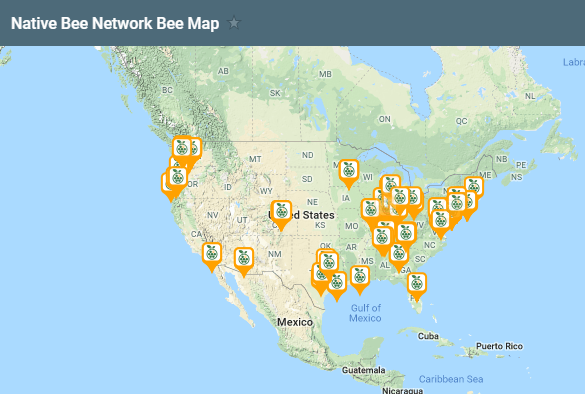 If you Build it They will Come
Set out bee houses
Document location
Identification stickers
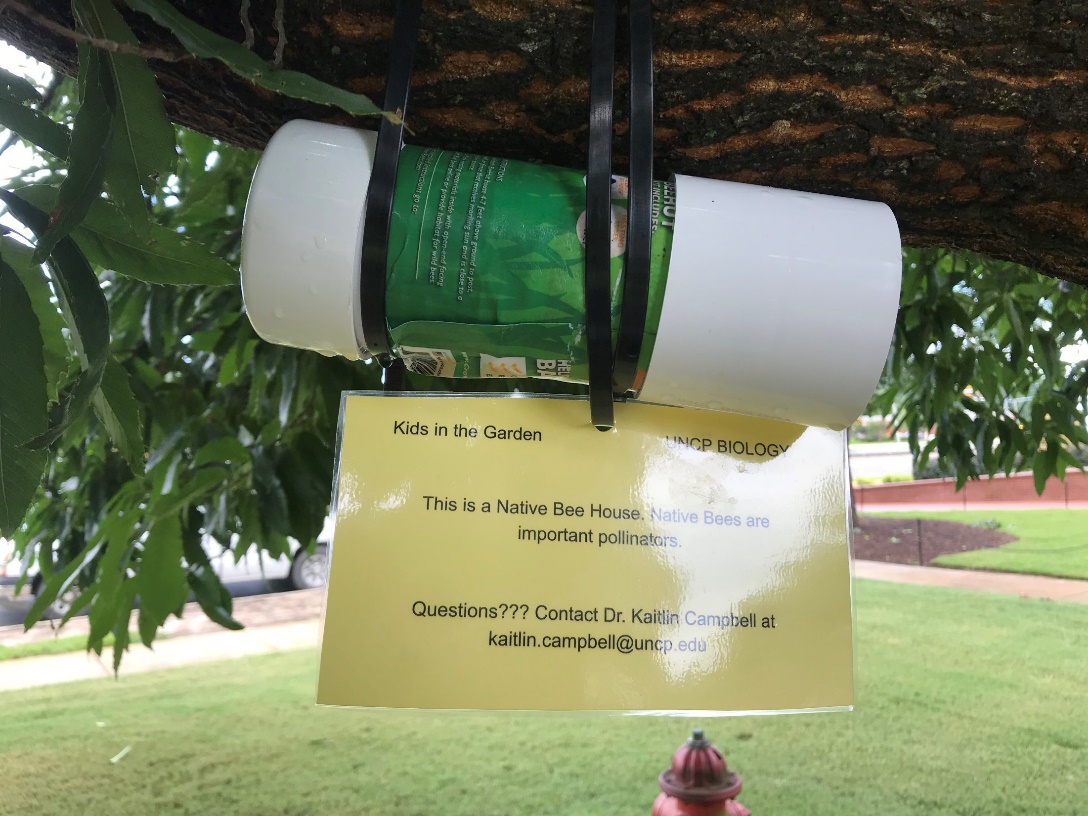 Collect and Store Cocoons
Store over the winter
Bee buyback program
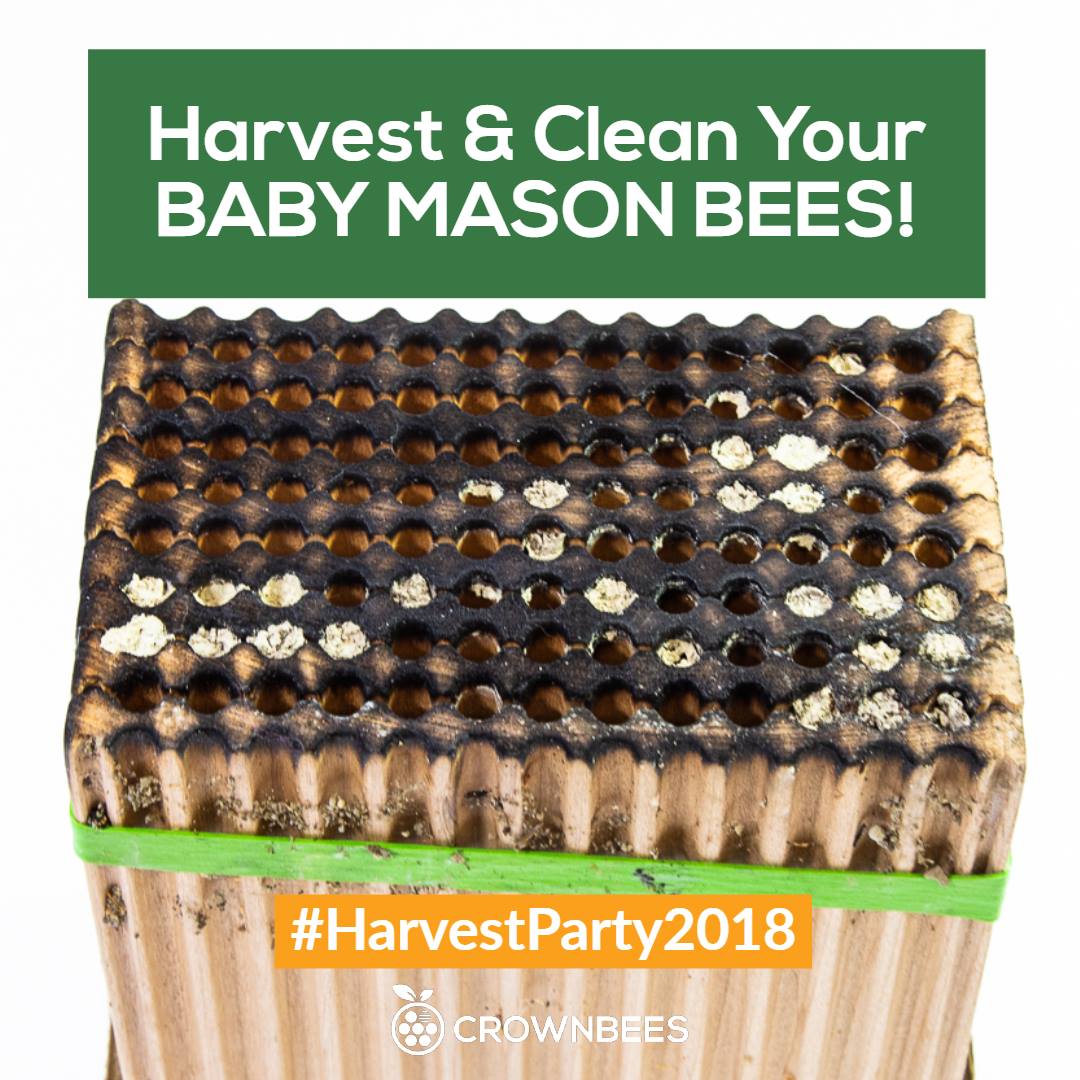 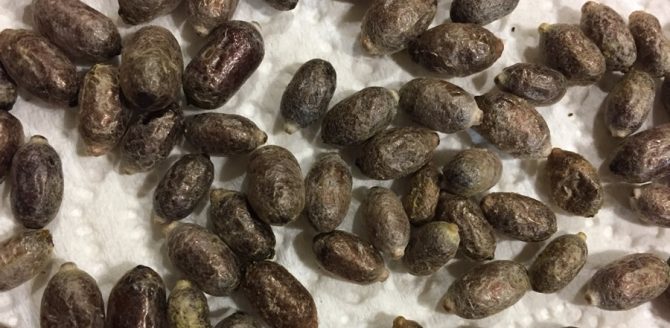 The Great Sunflower Project
www.greatsunflowerproject.org
Count number of flower visitors
Bees
Non-bees
5 minute observations
What sort of flowers are most important for pollinators?
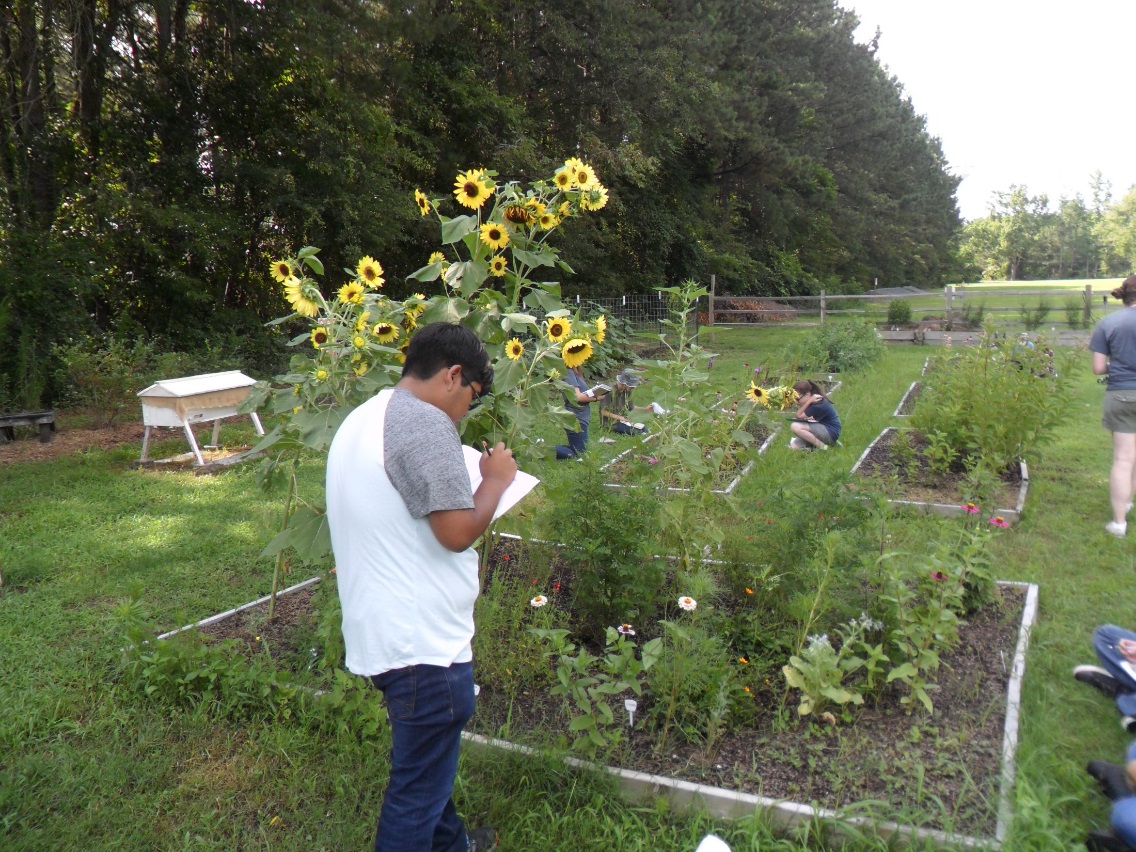 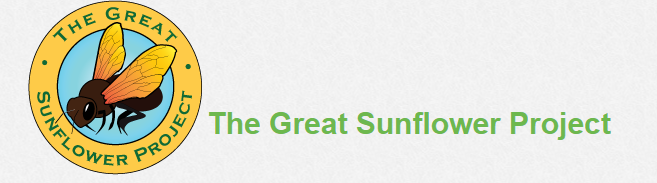 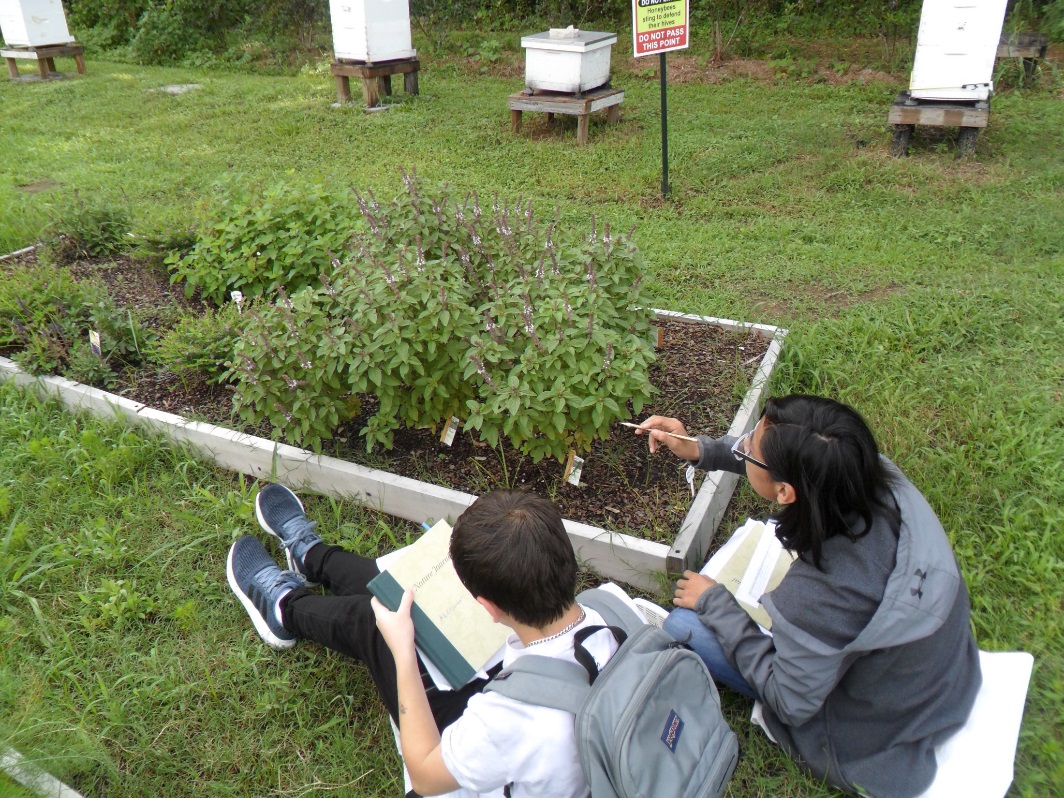 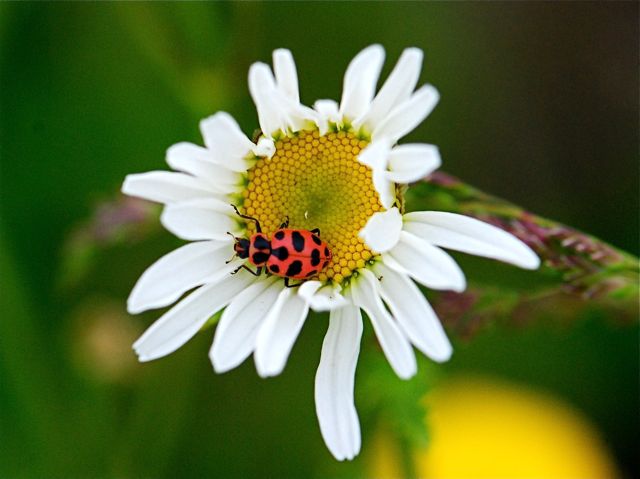 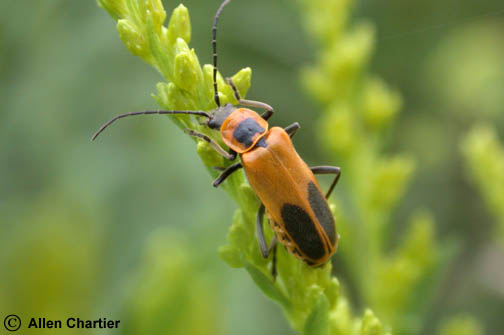 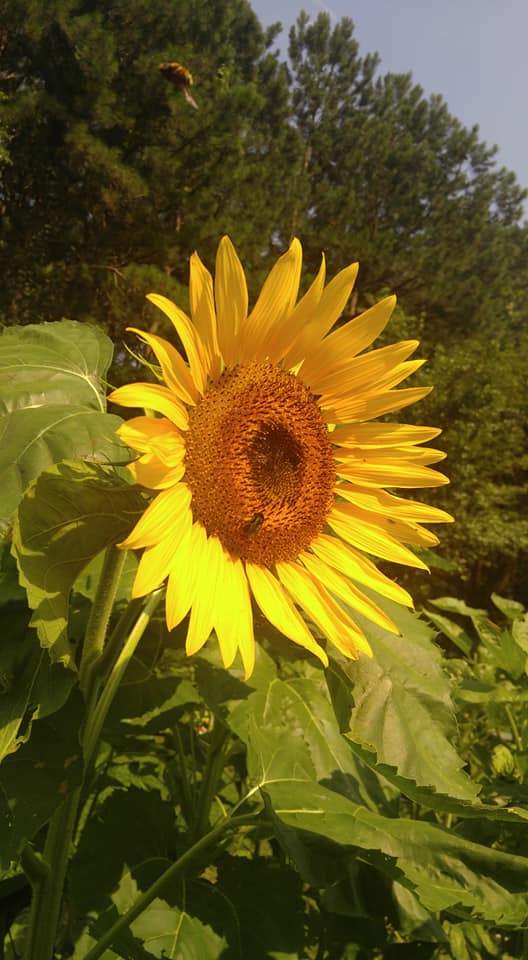 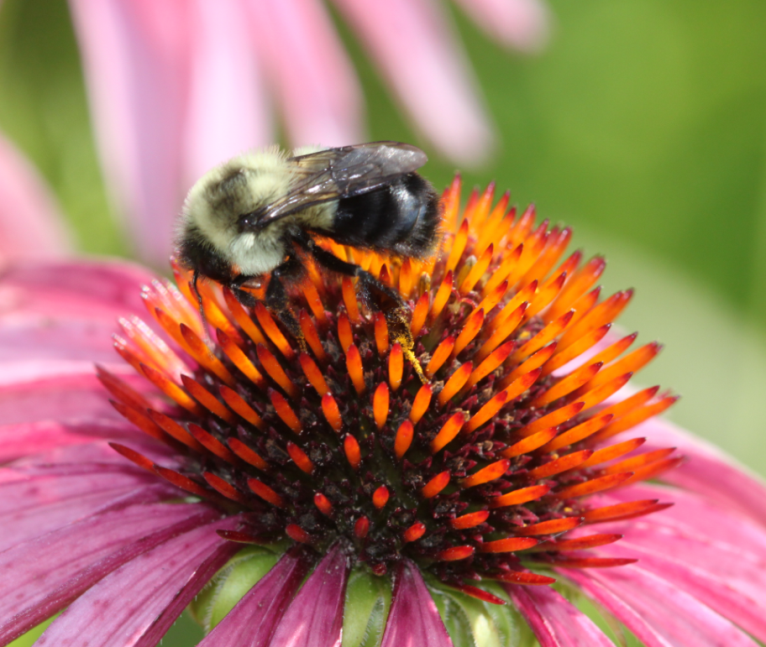 The Great Pumpkin Project
http://studentsdiscover.org/lesson/the-great-pumpkin-project/
Documenting insects and microbes of cucurbits (squashes, cucumbers) 
Focus on bacterial wilt disease
Inspection for beetles and diseases, 10 minute observations
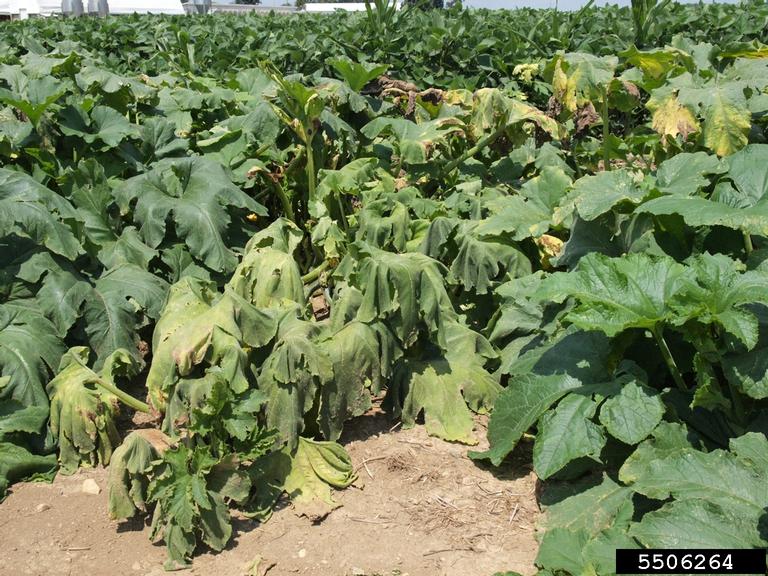 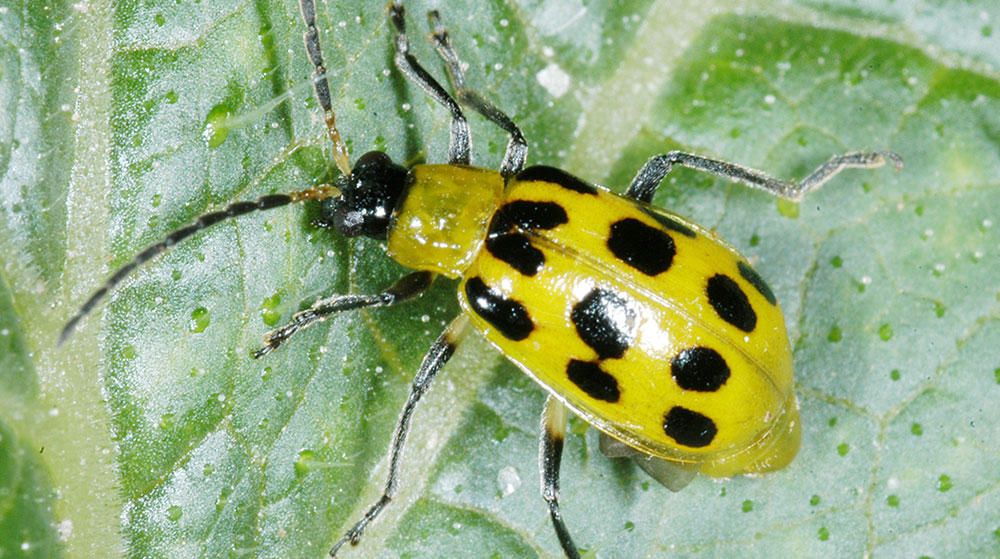 The Great Pumpkin Project
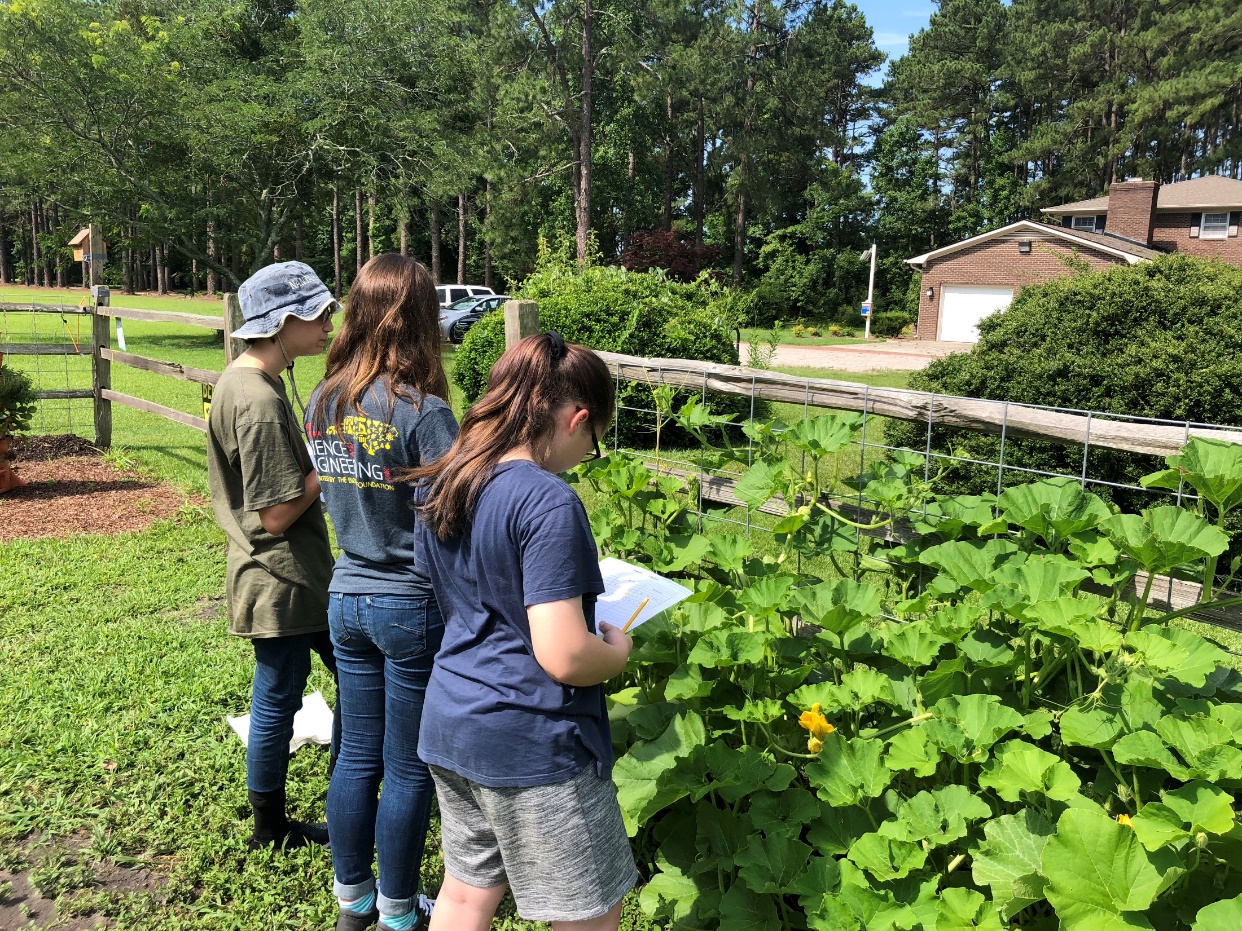 The Great Pumpkin Project
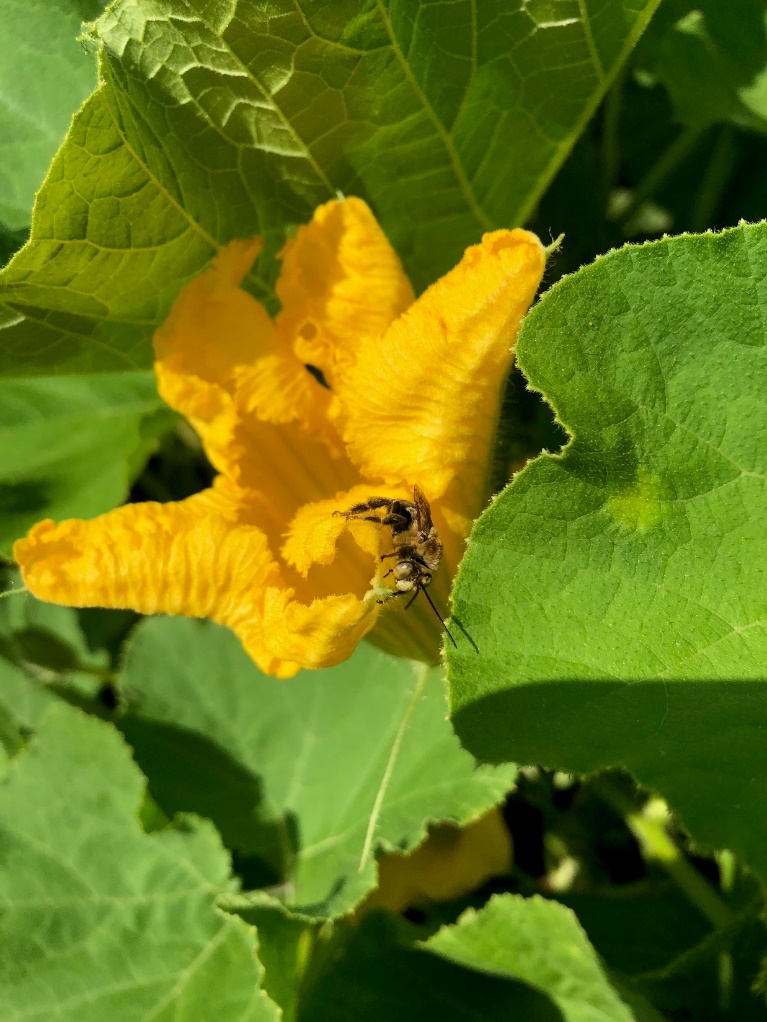 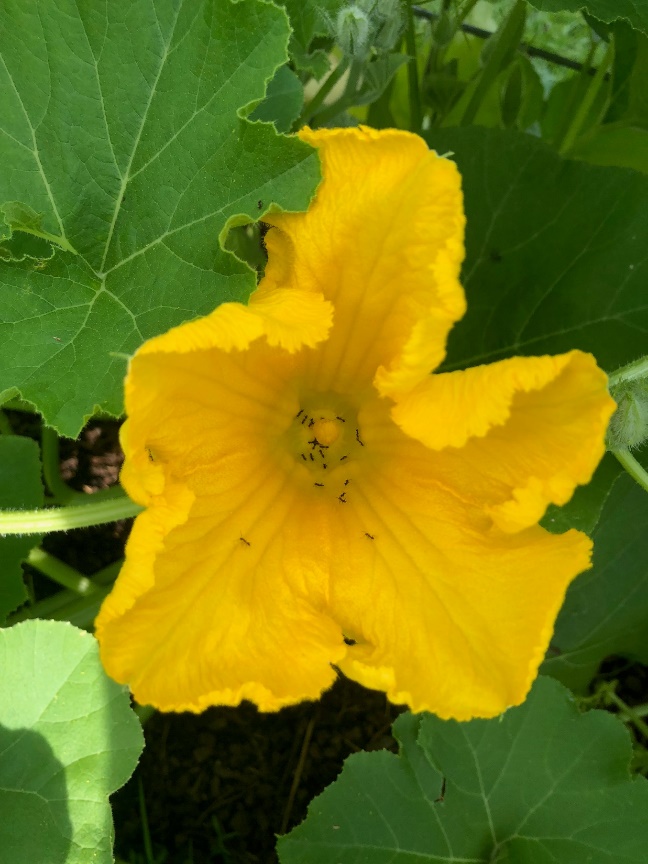 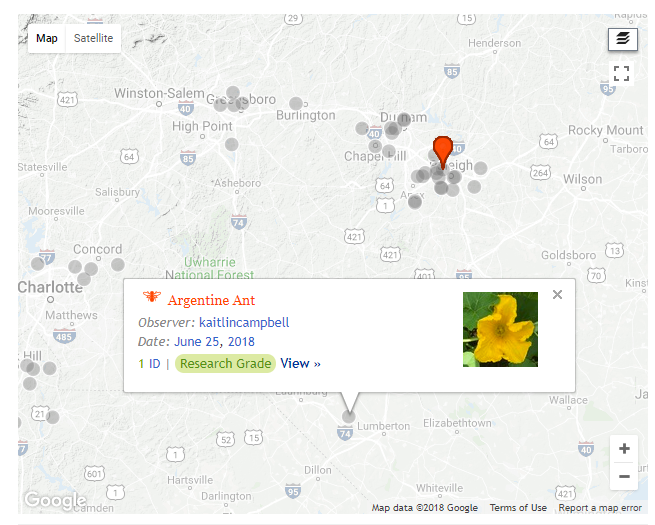 Research in the UNCP Garden
Native bee biodiversity
Floral resource use
Twig nesting bees
Change over time
Habitat use
Honey bee research
Bee health
Pollen collection
Parasites
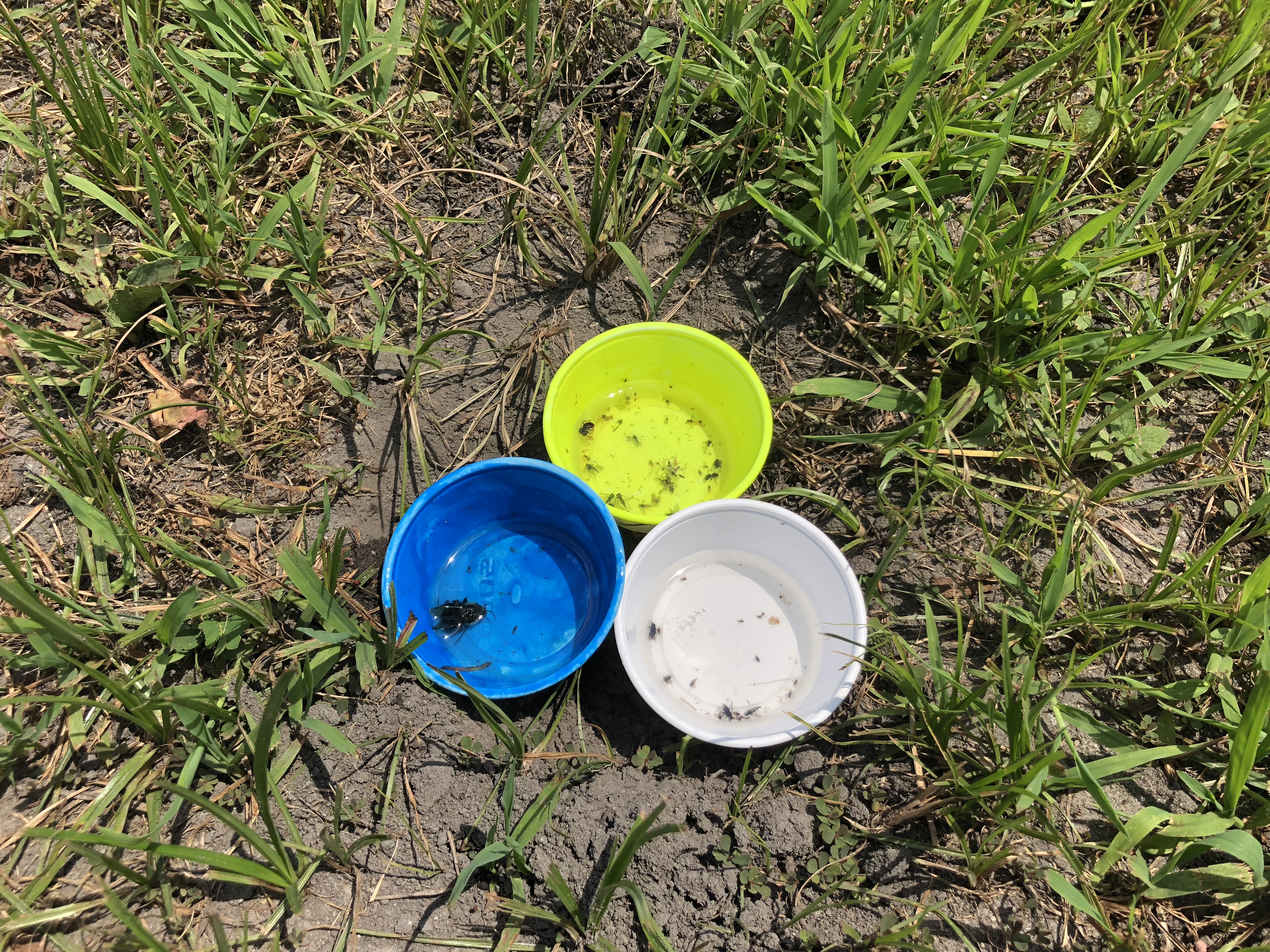 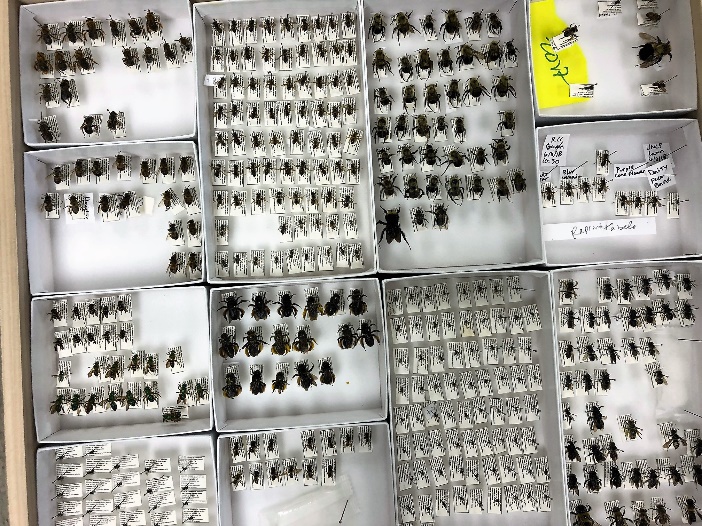 Garden= 14 sampling points 
UNCP
Lawn= 14 sampling points 
UNCP
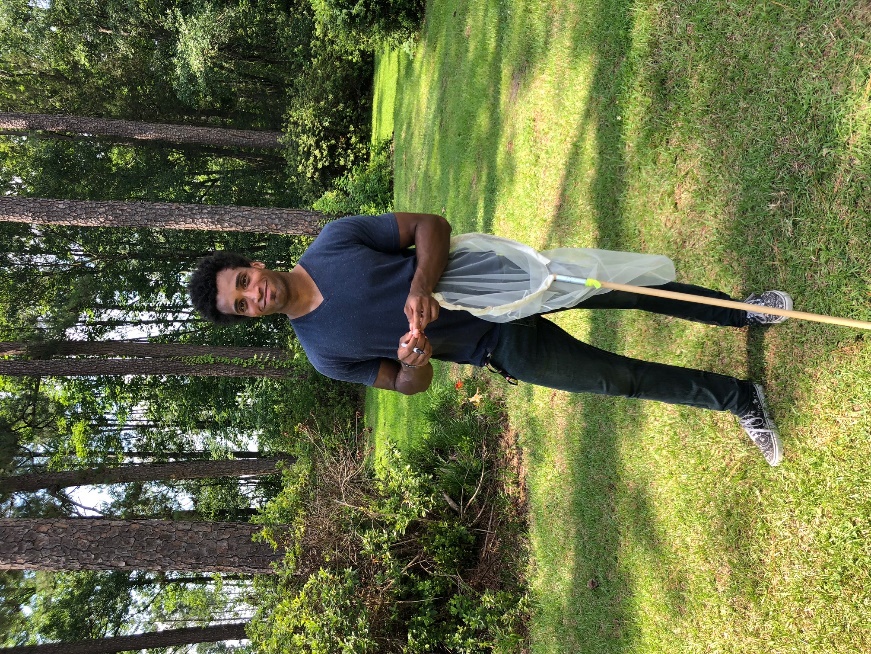 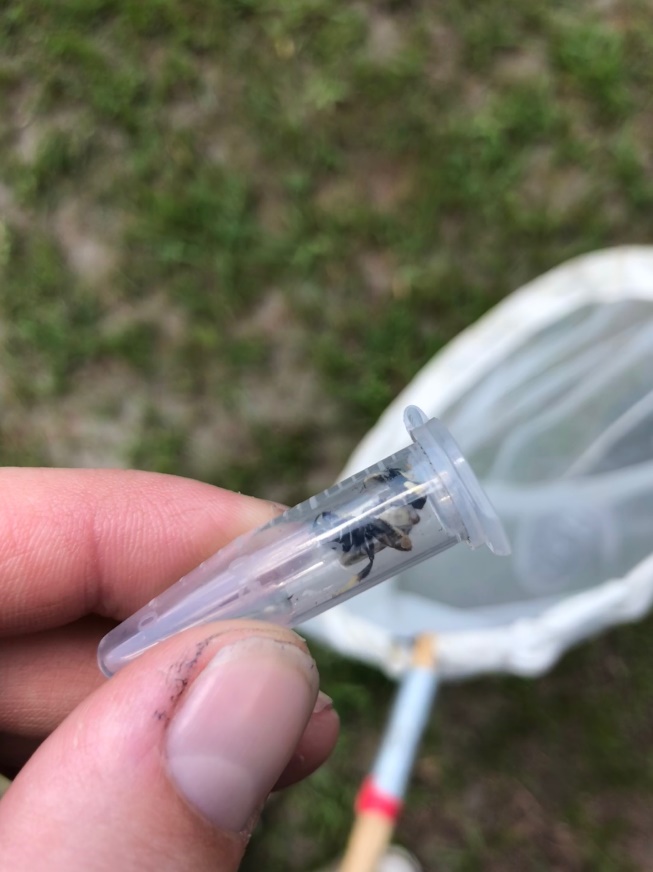 Pollinator Syndromes
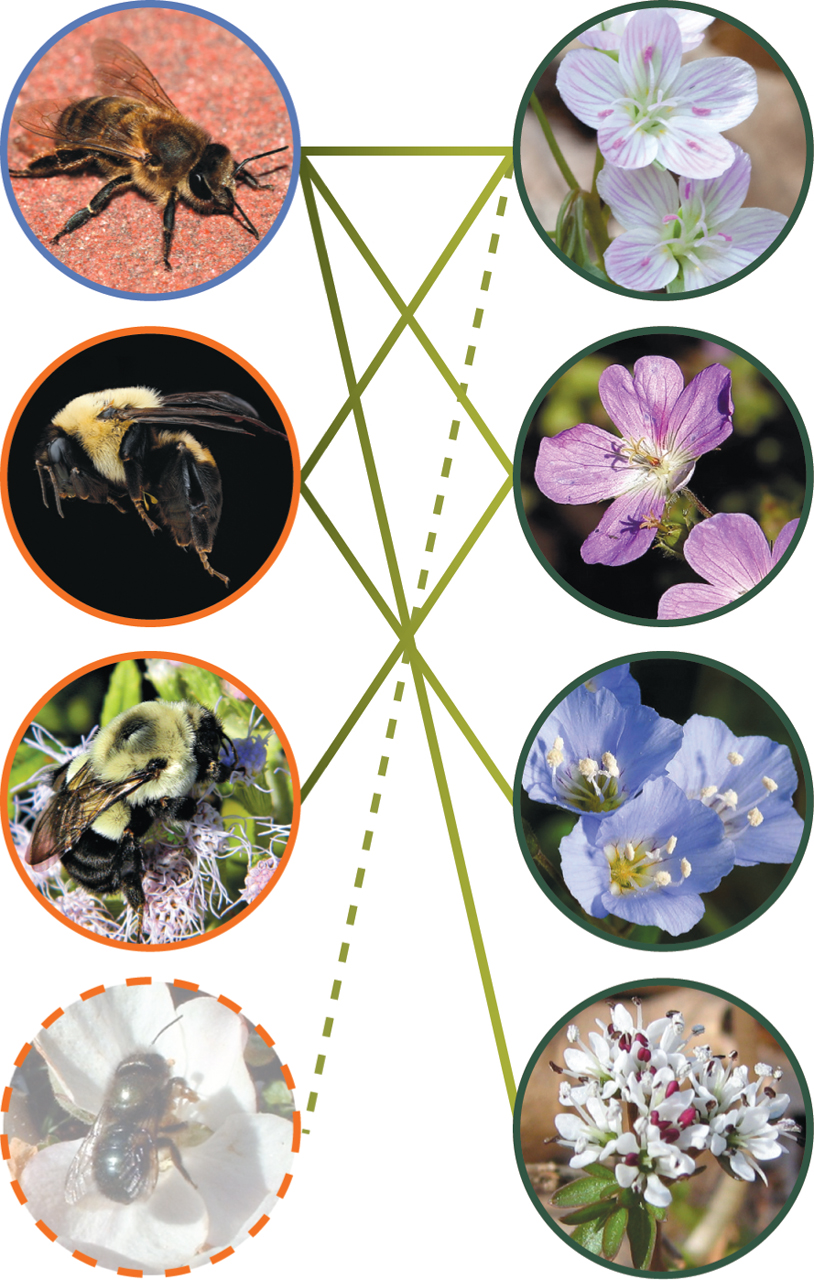 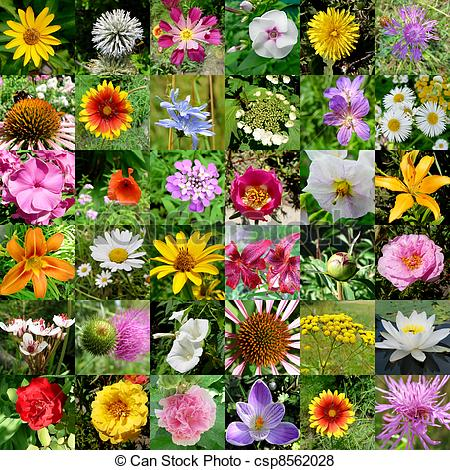 Pollen and the Study of Climate Activity

Dr. Martin Farley
Ice Age Vegetation and Climate Change in North Carolina
Glacial Ice never reached North Carolina

But Ice Ages had profound effect here
Recorded in Carolina Bays

And students can learn about this
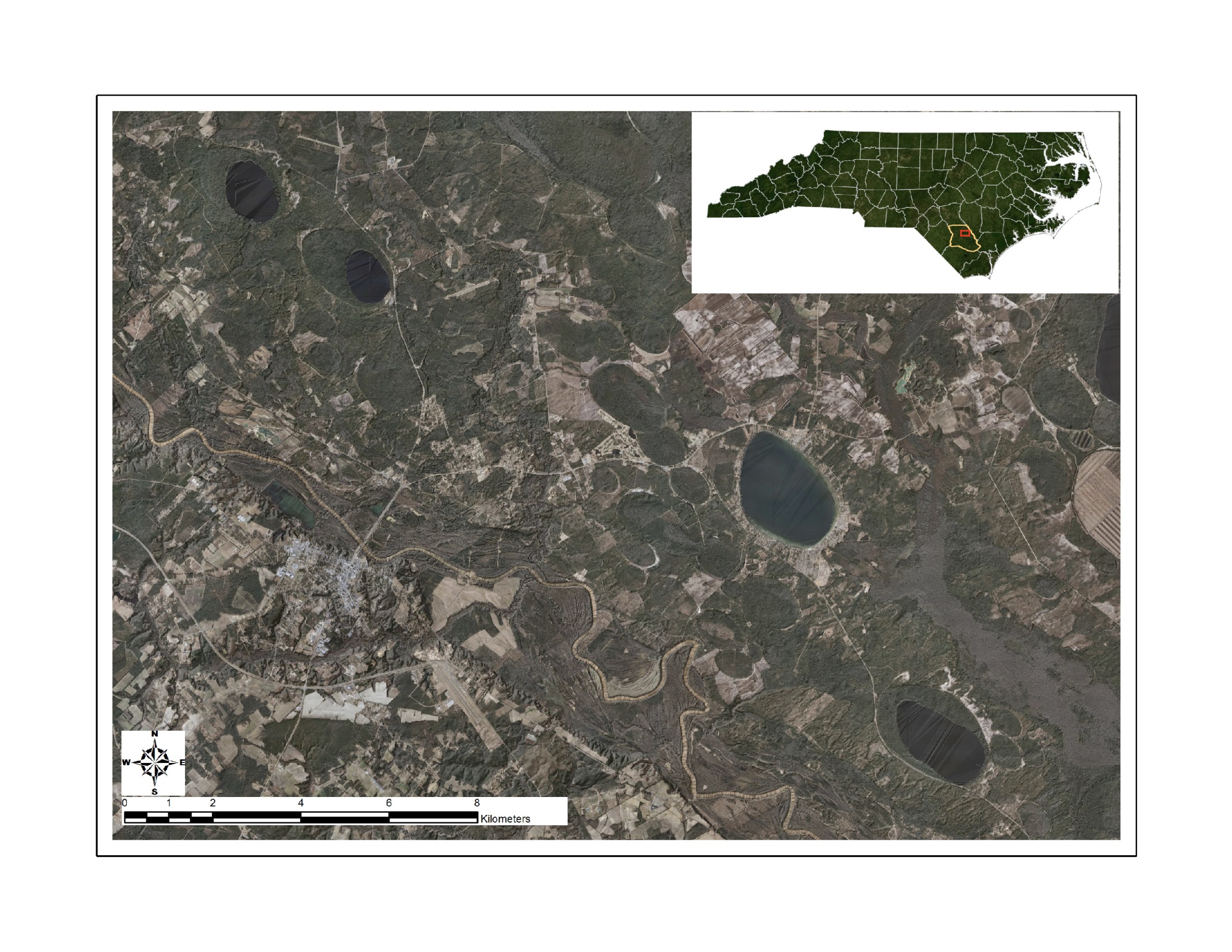 Bladen Bay Lakes
Salters and Jones Lakes
White Lake
Elizabethtown
Singletary Lake
[Speaker Notes: Aerial photo-lidar composite. 1000’s of bays in NC]
Carolina Bay Lakes
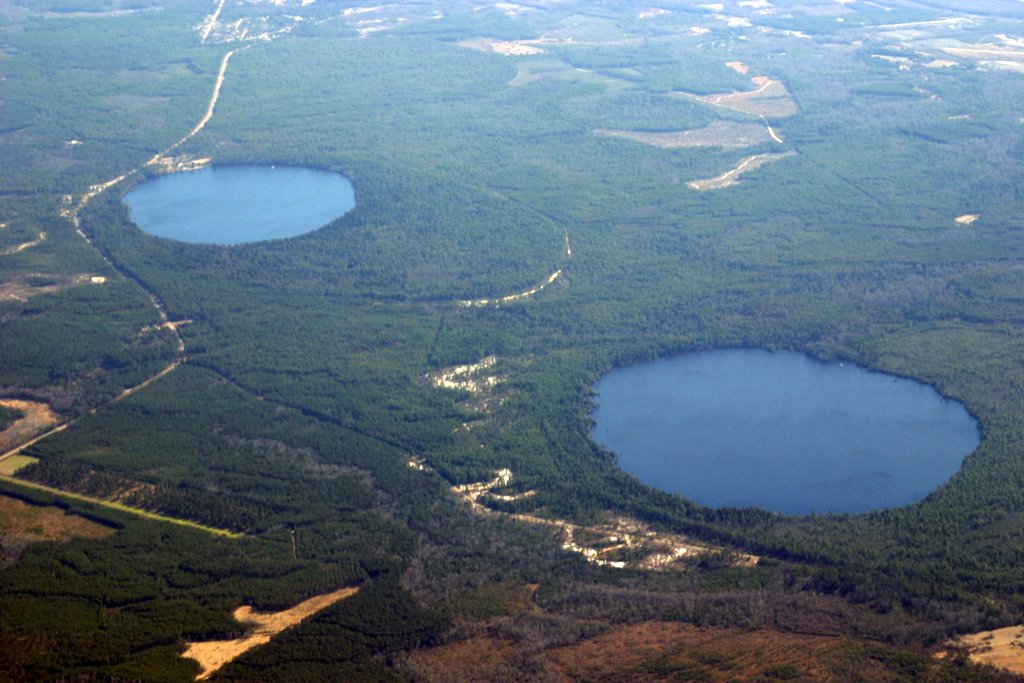 These lakes are Jones Lake (upper left) and Salters Lake (lower right) Bladen County, NC. View looking roughly south.
[Speaker Notes: The edge of the Jones Lake bay can be seen extending as the oval to the right of the lake outlined by the whiteish sand.  The trees surrounding the edge of each lake are commonly bald cypress. These are both part of Jones Lake State Park.]
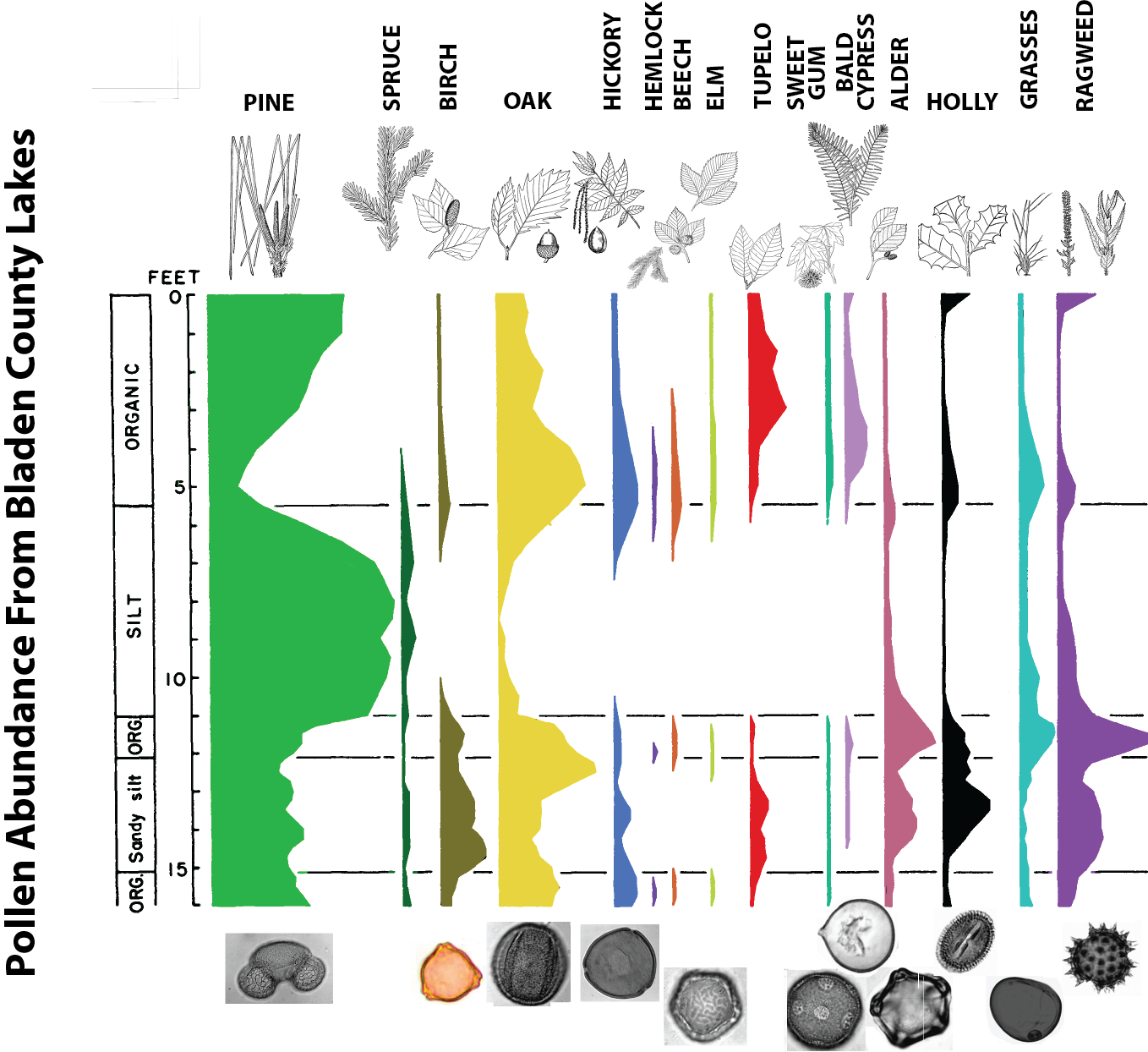 PollenThroughTime
[Speaker Notes: Synthesis diagram of multiple cores through Bay lakes. Pollen micrographs on bottom; drawings of plants on top. Width of color bar is relative abundance. Superposition rules (oldest at bottom). Lefthand rectangle is sediment type in core.]
Literacy Strategies
Science Notebooks – Claire Leslie Walker nature notebooks and instruction books
Text dependent reading – Use the Scientist in the Field series: Hidden Worlds and The Hive Detectives
Scientific argumentation – honey collapse disorder and why are native bees disappearing ex. some bumblebee species
Close reading activity – write a paragraph from the queen bees perspective, worker bee perspective, drone bee perspective
Acknowledgements
All the High School and Middle School students
Faculty: Dr. Grant Pilkay, Dr. Jeffery Warren, Dr. Debby Hanmer, Dr. Lisa Kelly, Dr. Ben Bahr, Krissy Smith
Undergraduate Students: Courtney Moore, Grant Wood, Hannah Swartz, Kennedy Tillman, Marica Thomas, Brandon Le, Brandon Herron, Stephanie Macklin, Sally Bond, Abigail Canela, Joshua Perry
Staff and Graduate Students: Brittany Stokes, Anastasia Oxendine, Mychael Strickland, Timothy Jacobs, Melissa Harris, Cameron Troutman, Dave Wimert 
General Advice: Vaughn Bryant, Clemson University
Primary Funding:  Burroughs Wellcome Foundation, Duke Energy, UNC-Pembroke, BIOTECH Center at COMtech,  Robeson County Farm Bureau, Bayer Bee Care
Questions?
Contact Information:

Dr. Rita Hagevik-rita.hagevik@uncp.edu
Dr. Martin Farley-martin.farley@uncp.edu
Dr. Kaitlin Campbell- kaitlin.campbell@uncp.edu